MTU LUG
General Meeting
Announcements
This will be a short meeting
Elections are open, please submit your nominations
Pres, VP, Server Admins (all?), secretary?, maybe treasurer?
Will be working with a CS professor who is interested in Linux
Nanocon? (still here)
nanocon-l@mtu.edu
Wednesday 6PM -- Fisher 131
eBoard Updates
Pres update
VP update
Server Team update

Jake has asked to get the list of drive wanted and how many.
Join on Involvement
https://www.involvement.mtu.edu/organization/lug
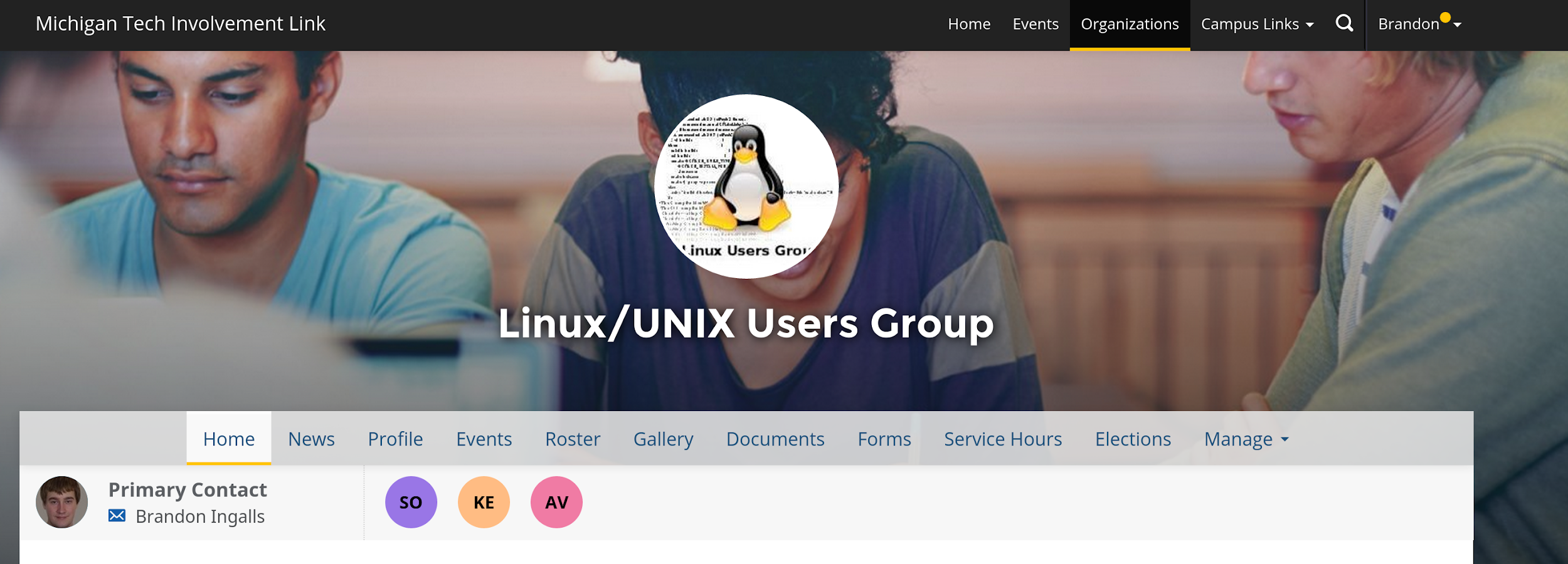 Join lug-l
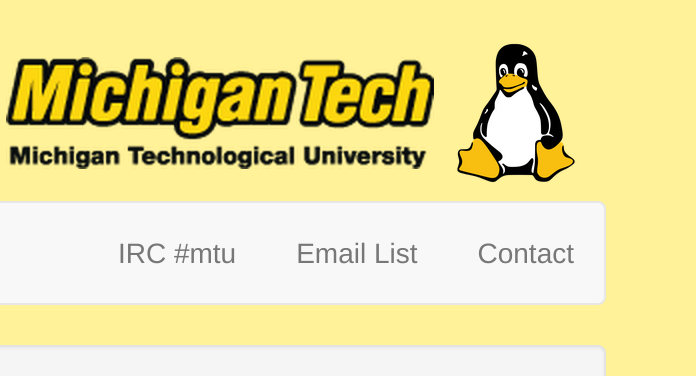 Join us on;
Slack mtulug.slack.com
Use mtu email
IRC

THESE ------------------>
Shell Server
Account if
have been to three general meetings
shell.lug.mtu.edu
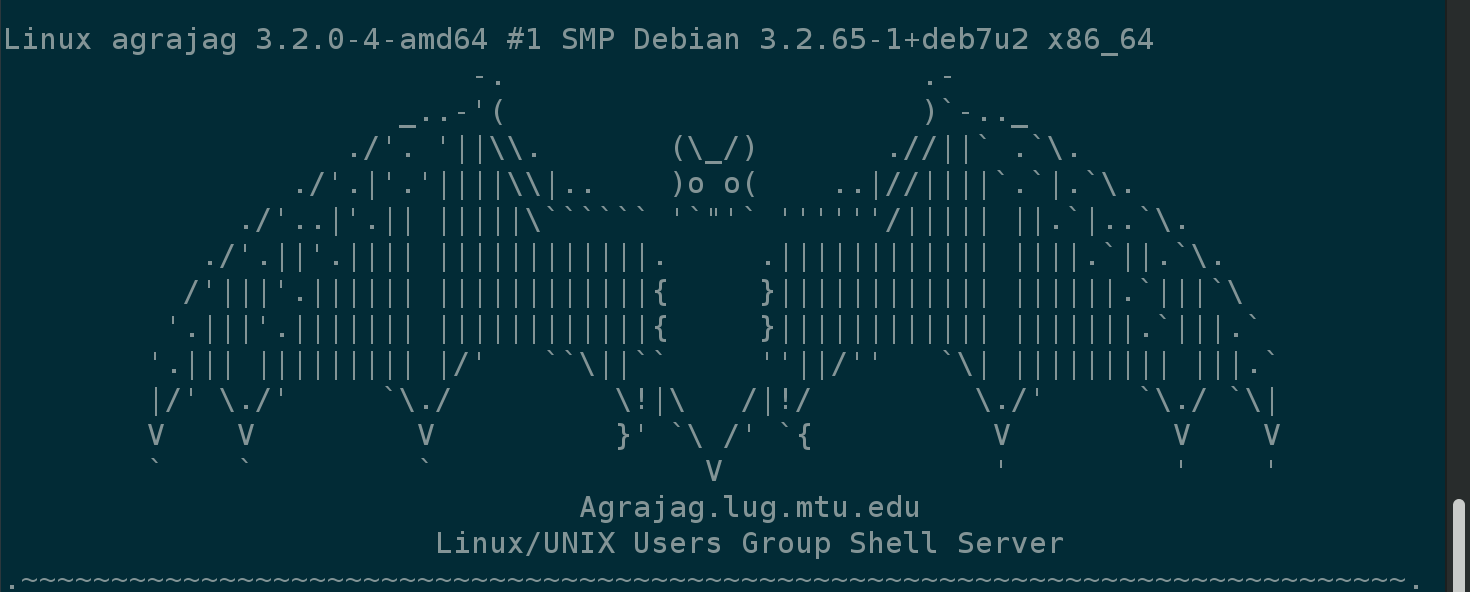 Elections
Any nominations?
Fun-Time
What did you break this week or over break
find /home/sk/ostechnix/ -type f -printf '%T+ %p\n' | sort | head -n 1
For one directory use ls 
 ls -tl | head 
find – Search for files in a directory hierarchy
/home/sk/ostechnix/ – Search location
type -f – Searches only the regular files.
-printf ‘%T+ %p\n’ – Prints the file’s last modification date and time in separated by + symbol. 
sort | head -n 1 – The sort command sorts the output and sends the output to head command to display the oldest file. Here, -n 1 indicates only one file i.e oldest file file.